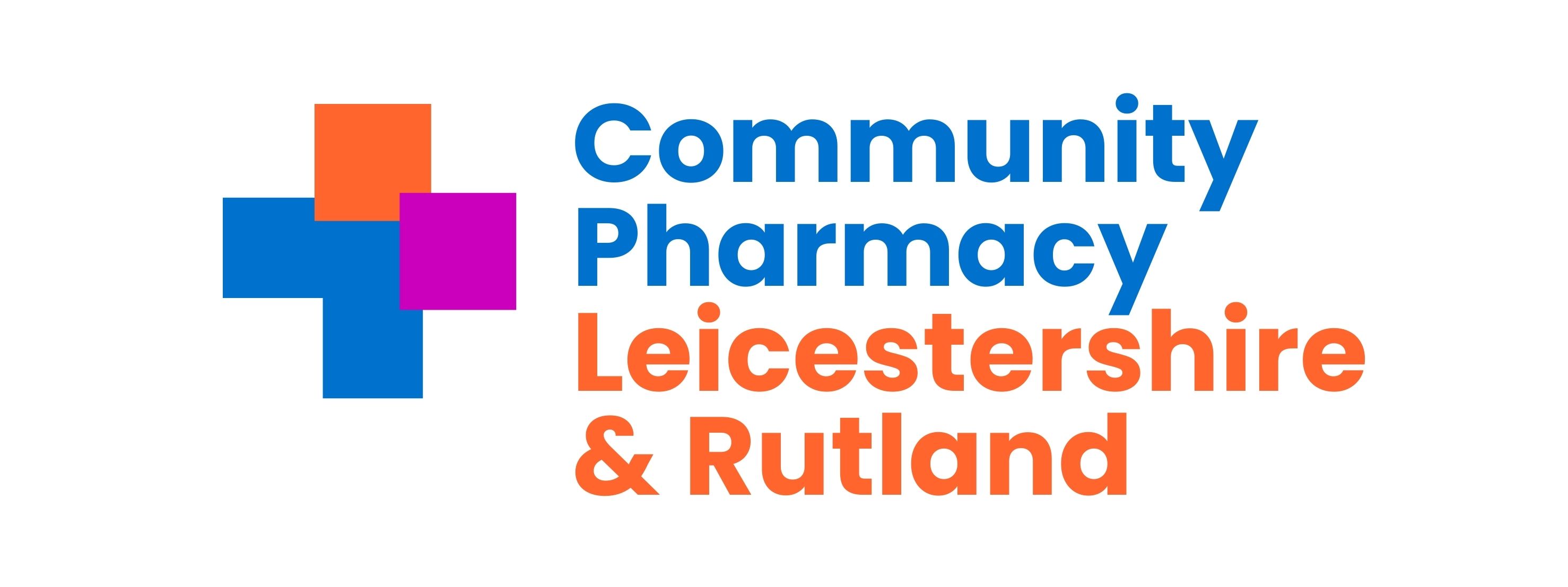 Community Pharmacy Open House SurgeryRajshri Owen Chief Officer
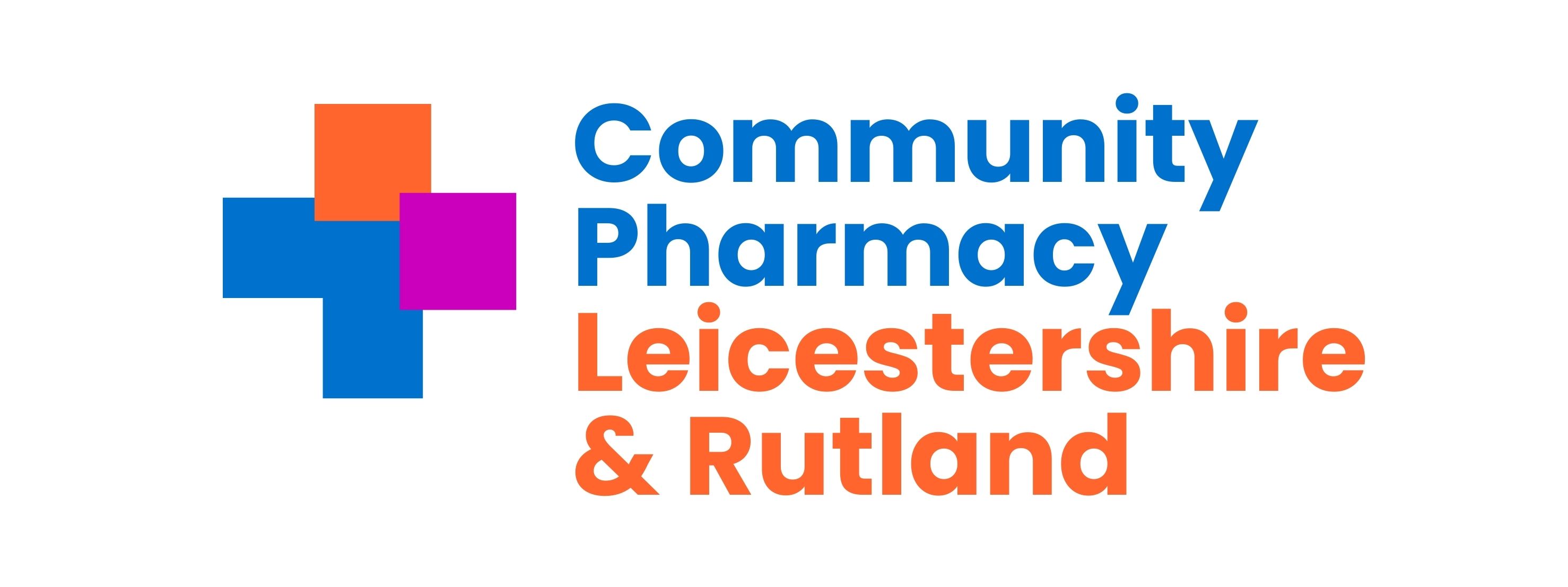 Welcome RelaunchYou said we didPoll via WhatsApp group(*If you are not on the WhatsApp group get in touch)
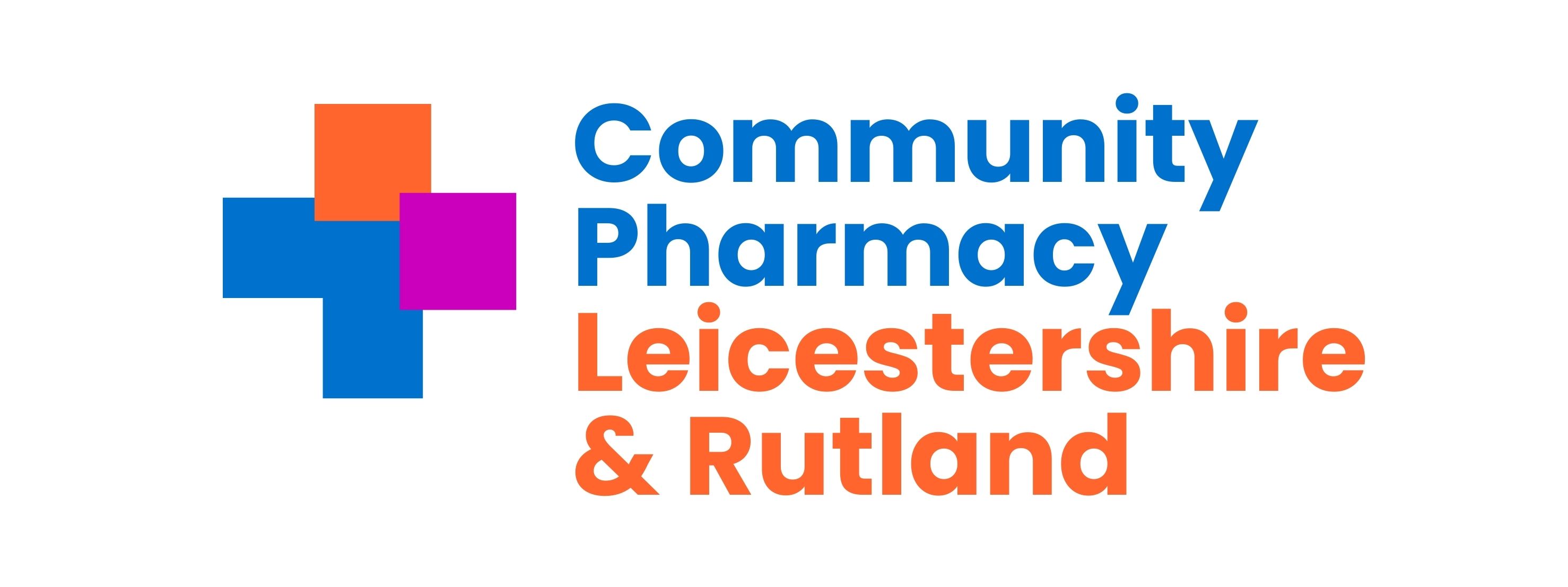 Agenda Updates from Community Pharmacy Leicestershire and Rutland – regional and nationalWorkstreams – regional and national Hear from you-Tell us what is important to you/ matters arising
Updates
Review Steering Group (RSG)
LPCs have been undergoing changes to respond to the Review Steering Group (RSG) recommendations on pharmacy representation. 
The sector voted in favour of the RSG proposals in the summer of 2022, and since then progress has been made on many of the changes at both local and national level as part of the Transforming Pharmacy Representation (TAPR) Programme.
Over the last year-18 months, LPCs have considered the following and sought approval from pharmacy owners at a local level to:
Consider boundary and size, where possible more closely aligning with the local NHS;
Reduce LPC committee sizes to a range of 10-12 members whilst maintaining local proportional representation;
Meet the future Community Pharmacy England levy through efficiencies;
Adopt a new updated model constitution to strengthen governance and focus levy funded activity; and
Rebrand to be known as ‘Community Pharmacy <Local>’, where ‘local’ represents a description of an area or location
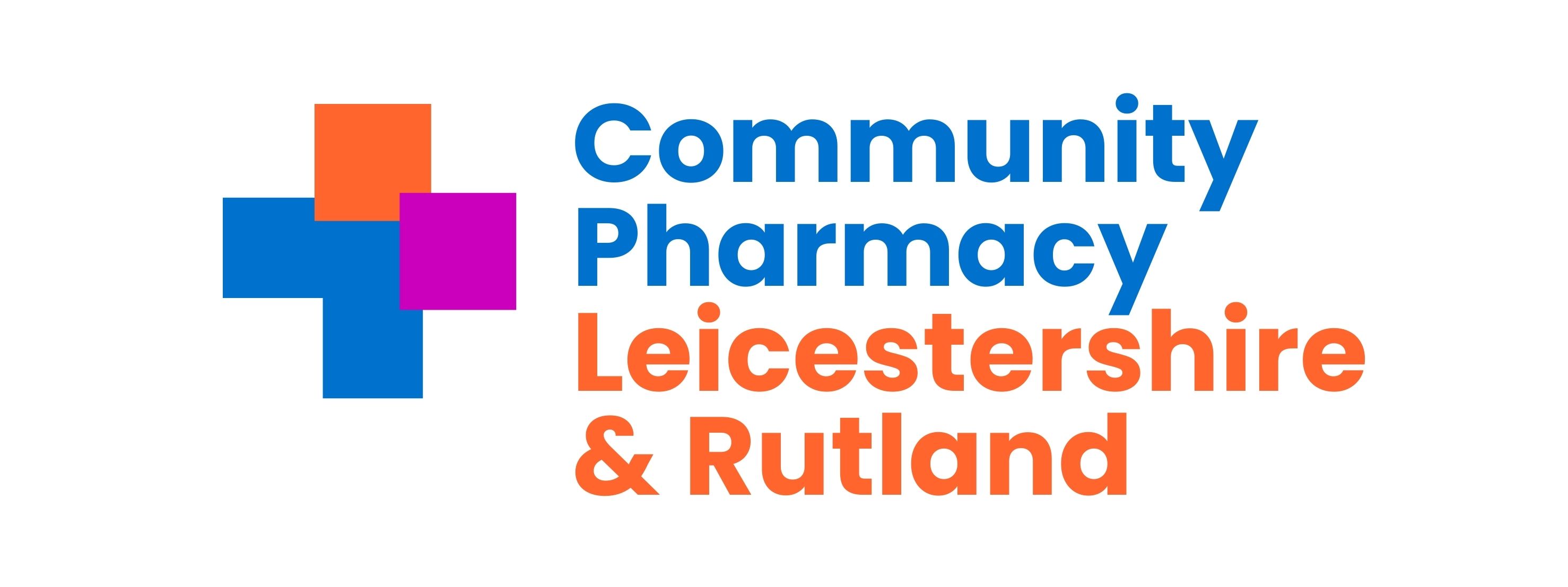 Review Steering Group (RSG)
We met all 
RSG recommendations
before they were announced
LPCs have been undergoing changes to respond to the Review Steering Group (RSG) recommendations on pharmacy representation. 
The sector voted in favour of the RSG proposals in the summer of 2022, and since then progress has been made on many of the changes at both local and national level as part of the Transforming Pharmacy Representation (TAPR) Programme.
Over the last year-18 months, LPCs have considered the following and sought approval from pharmacy owners at a local level to:
Consider boundary and size, where possible more closely aligning with the local NHS;
Reduce LPC committee sizes to a range of 10-12 members whilst maintaining local proportional representation;
Meet the future Community Pharmacy England levy through efficiencies;
Adopt a new updated model constitution to strengthen governance and focus levy funded activity; and
Rebrand to be known as ‘Community Pharmacy <Local>’, where ‘local’ represents a description of an area or location
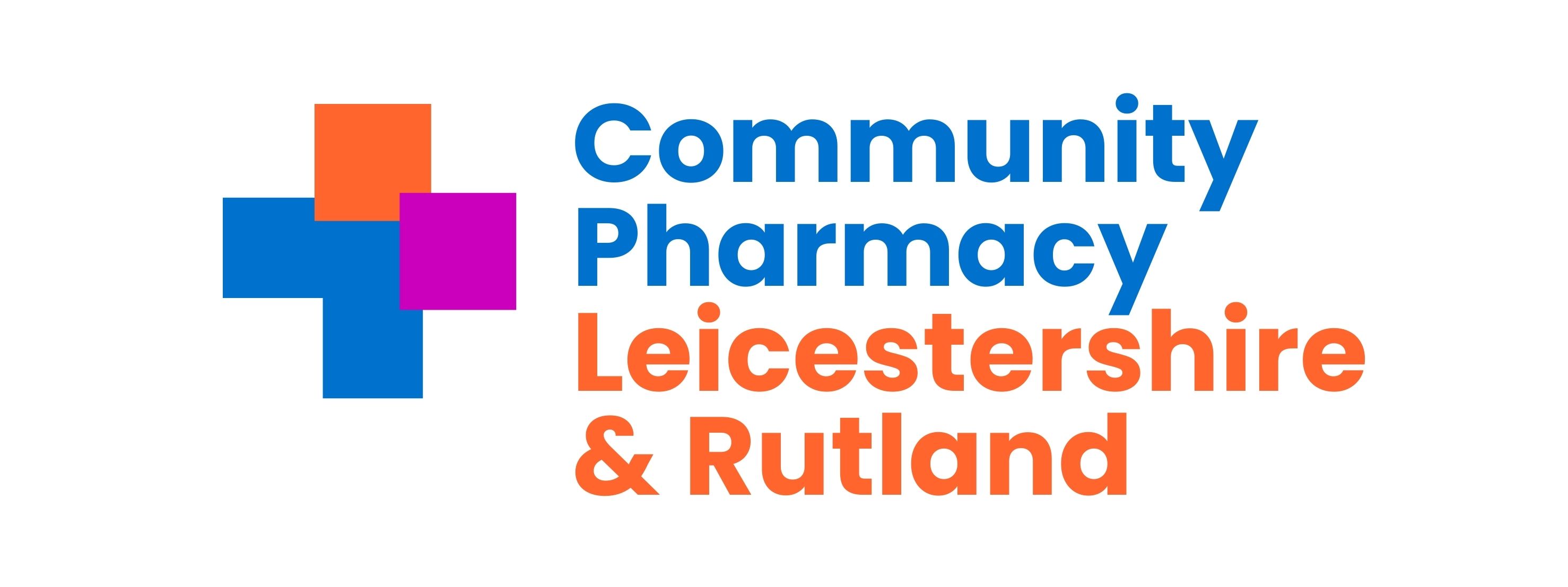 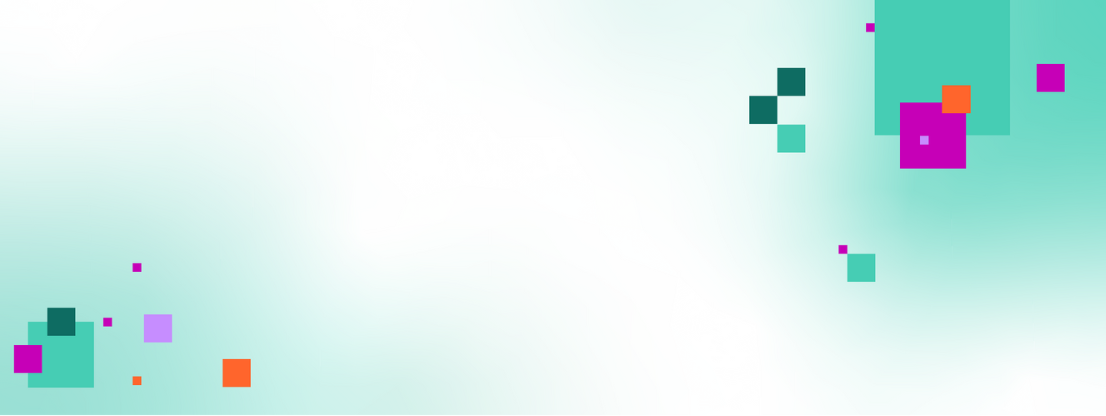 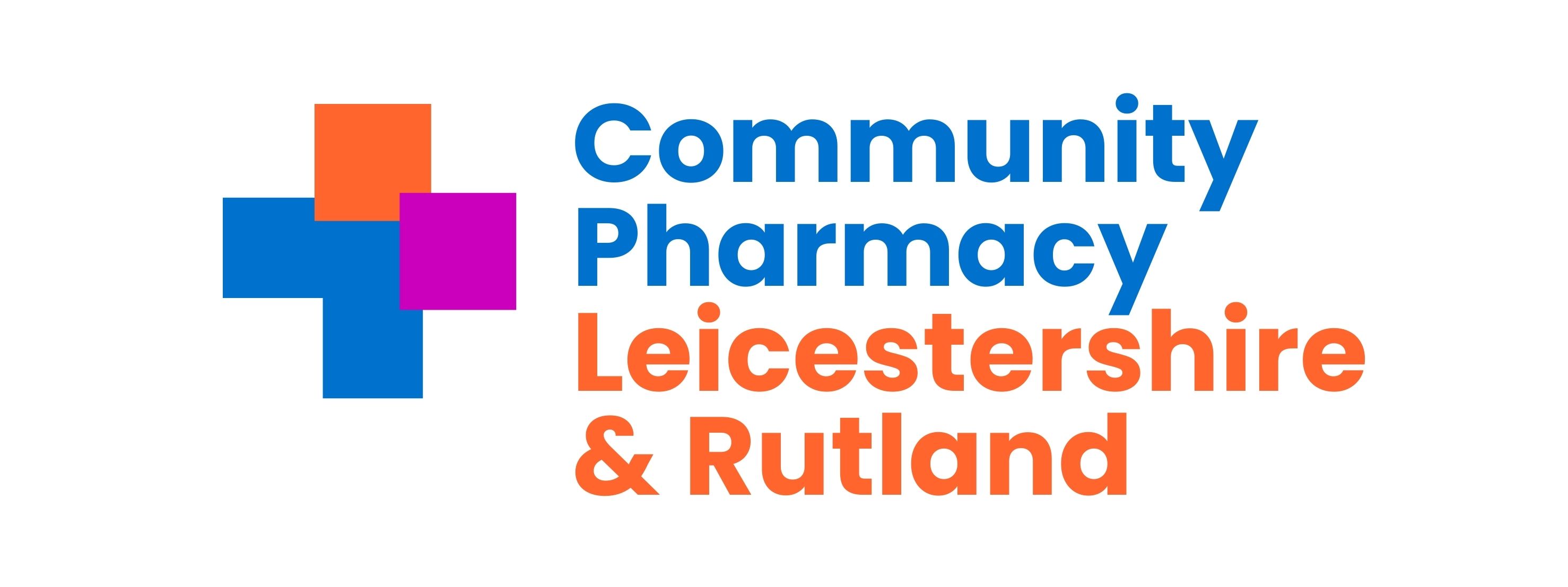 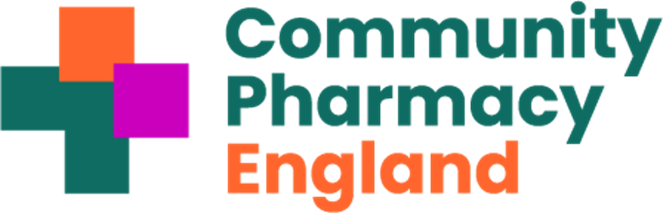 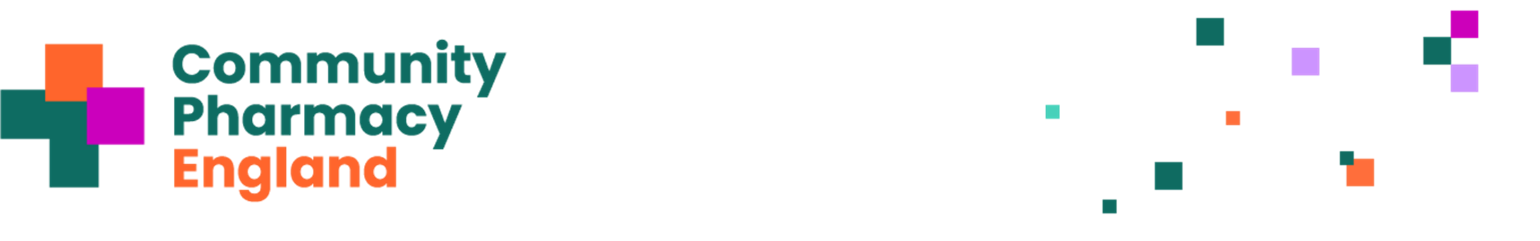 Model Timeline for change
Transformation explainer events for LPCs 13th September 
Transformation Toolkit part 1 published 14th September 
Employment matters portal launched 16th September 
Engagement with neighbouring LPCs to discuss boundaries - ongoing
Representatives of LPC Conference 22nd September – levy and constitution discussions
Indicative levy amounts for 2023/24 and beyond published  
LPCs meet to begin discussing the main questions
Development of a proposal for the committee 
LPC meeting to discuss and agree boundaries, name, size
Prepare materials for contractors and engagement plan to explain rationale for the new LPC model constitution, any boundary changes, proposed mergers and extension to the term of office to 30 June 2023
Give notice of special meeting of contractors 				
Hold special meeting of contractors with resolutions on model constitution and 3-month delay of current LPC term and then declare the results, inform NHS England and CPE of existing LPC, new LPC, merged LPC or small changes to boundaries 
Develop implementation plan and prepare for LPC elections, nominations
Move to implementation phase to include consulting with employees, financial convergence  
Existing terms of office end
New LPC term of office begins, other operational changes – rebranding and websites
September 2022
October 2022
November/December
 2022
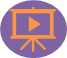 January 2023
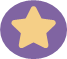 February 2023
April – June 2023
July 2023
CPCF year 5 begins
ICBs live with delegated commissioning
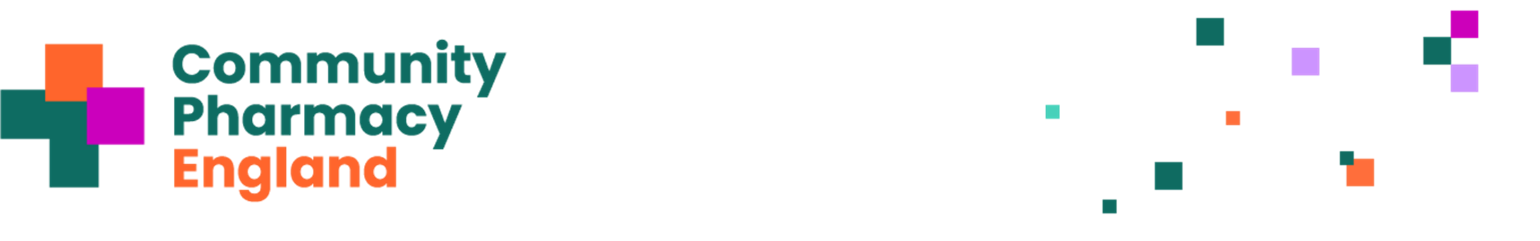 New Committee
Constitution 
1st July 2023 
10 members
6 Independent
1 Aimp
3 CCA  
LPC Committee – Community Pharmacy Leicestershire and Rutland
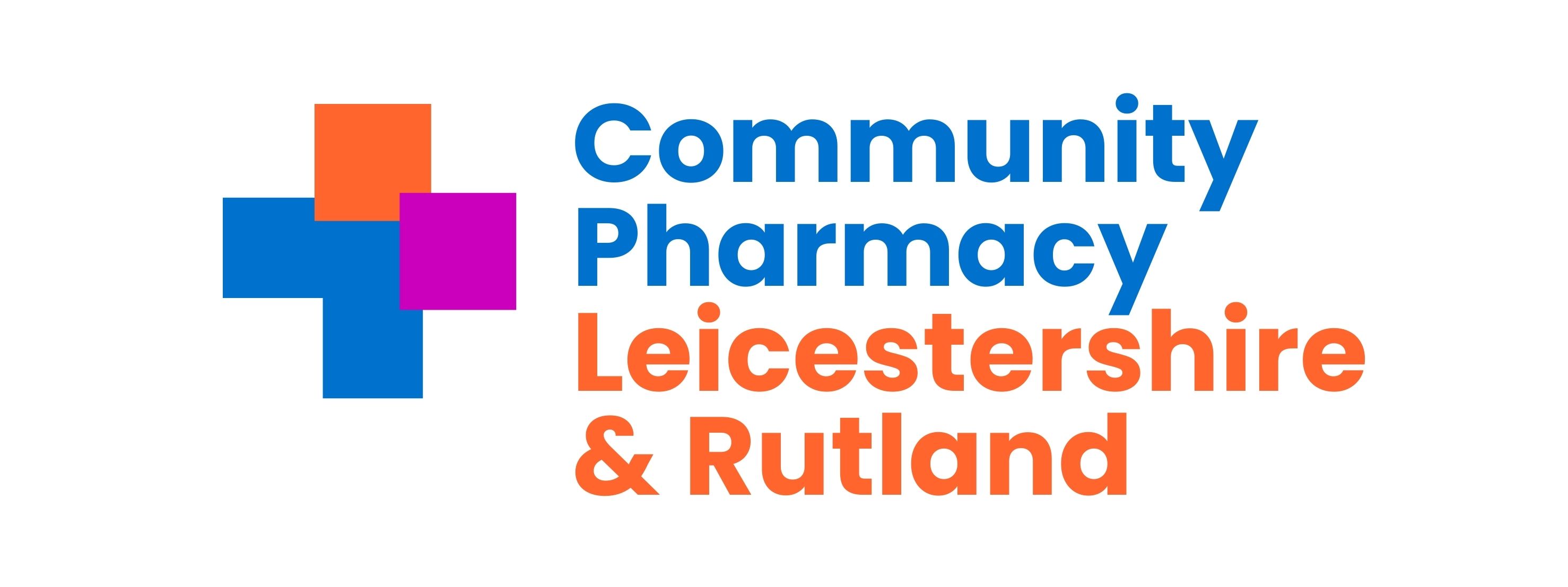 [Speaker Notes: SGM last year – you voted in following Wright review 
Triggered the election process
Committee a few weeks ago completed an induction afternoon with me and the Exec to help them settle and adapt in to their new role]
Updates NEW BRANDING
New name 
Vibrancy 
Collaboration 
Aligned to NHS and CPE
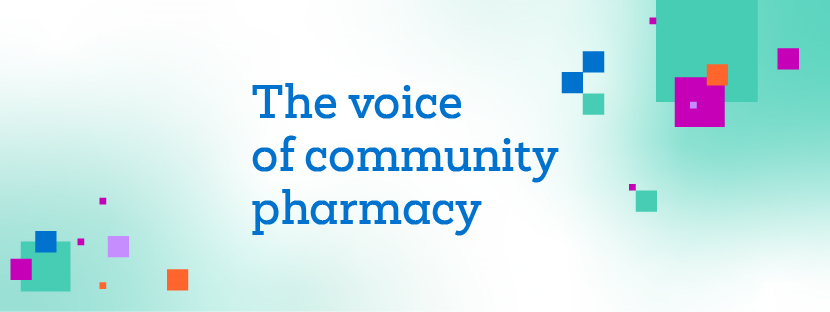 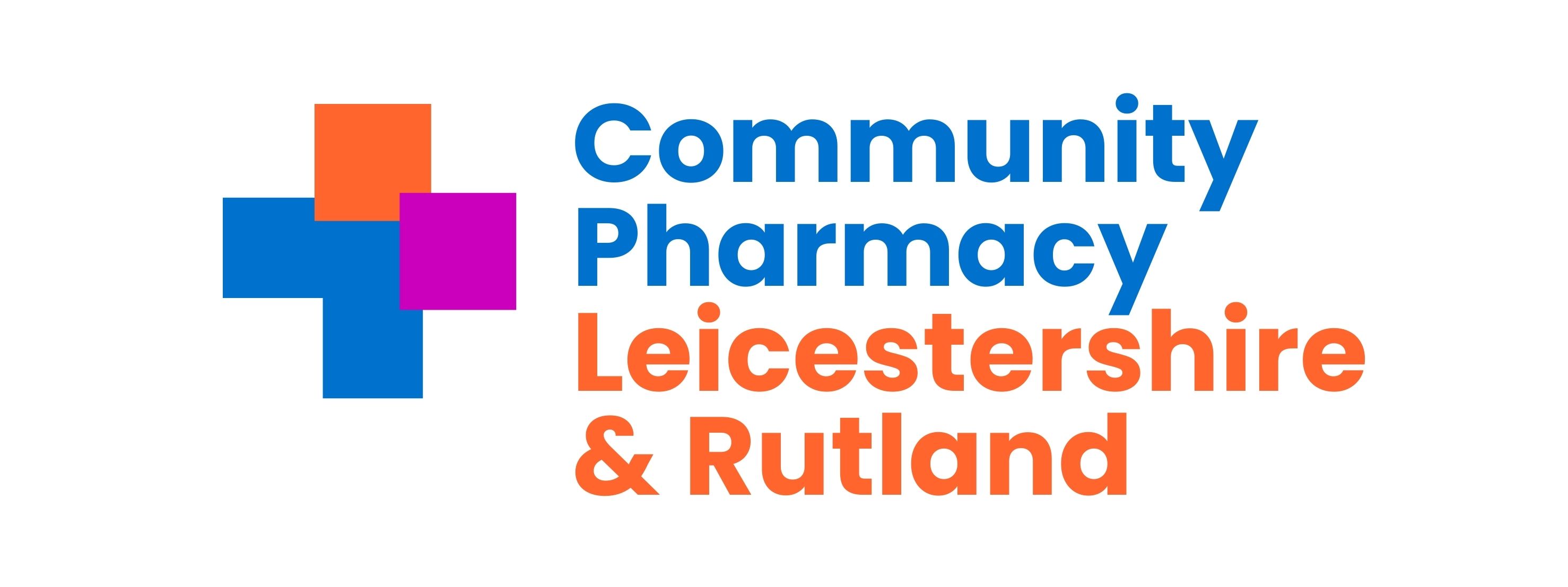 Updates: NEW WEBISTE: Community Pharmacy Leicestershire and Rutland – Community Pharmacy Leicestershire and Rutland
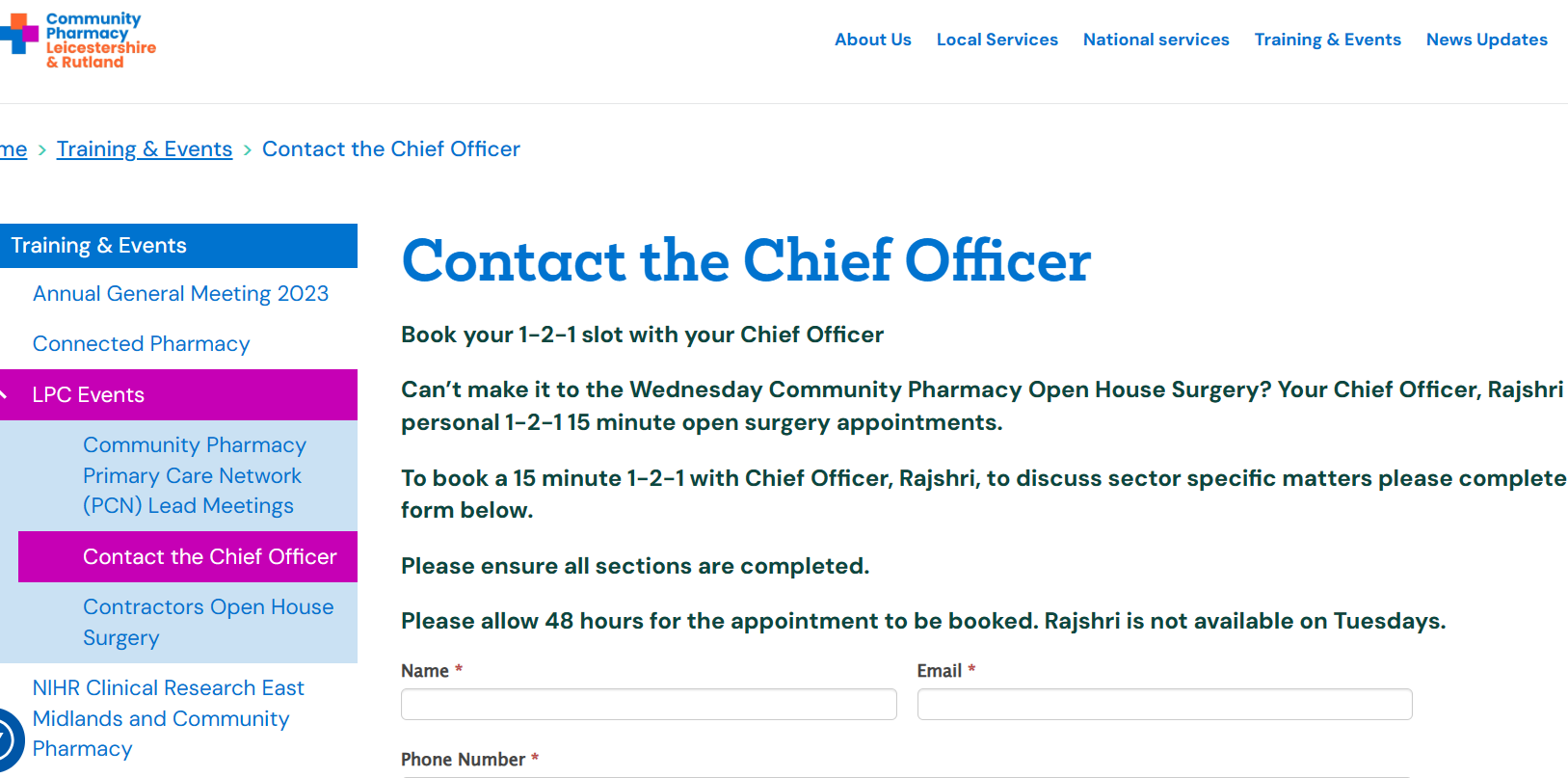 Fresh new layout & content 
NEW feature – Contact the Chief Officer for a 15 min 
1-2-1 
To discuss 
sector issues 
e.g., Contracts/ Workforce / Complaint / Query. 
It will be a 15 min conversation with myself
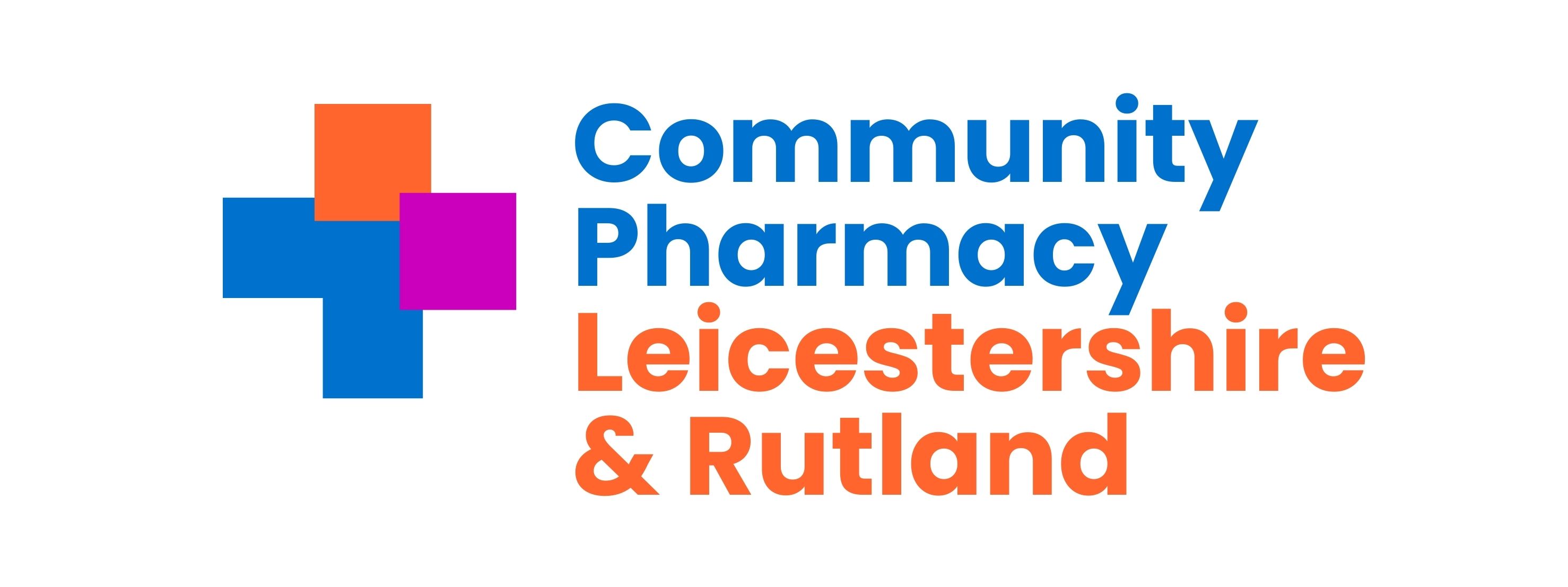 Social Media- FOLLOW US !
Facebook
Leicestershire & Rutland Community Pharmacy | Leicester | Facebook
 
Instagram 
Community Pharmacy Leicestershire & Rutland (@communitypharmaciyllr) | Instagram
 
LinkedIn 
https://www.linkedin.com/in/community-pharmacy-leicestershire-and-rutland-577723276
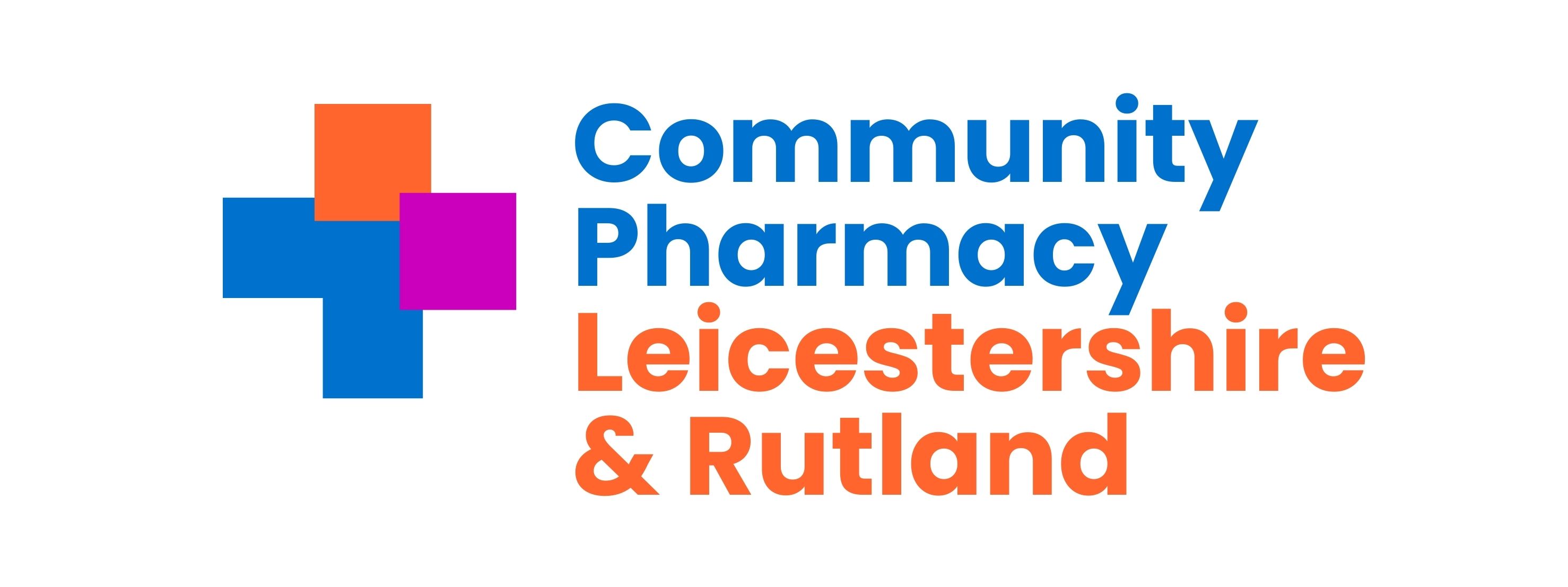 Updates
Community Pharmacist Consultation Service (CPCS) – Community Pharmacy Leicestershire and Rutland
CPCS Toolkit
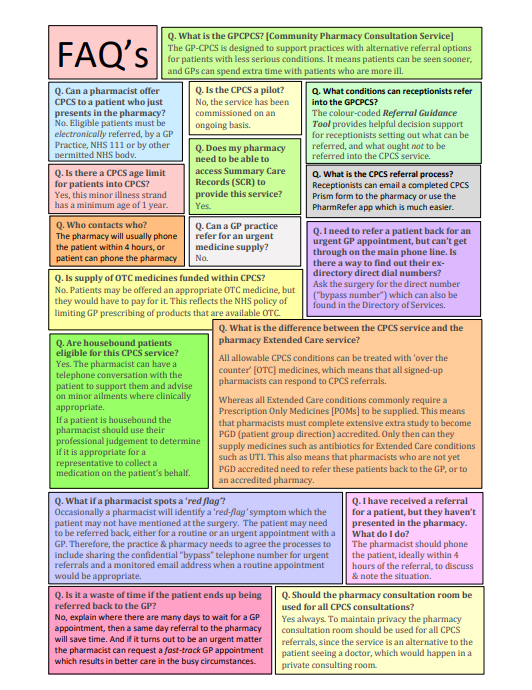 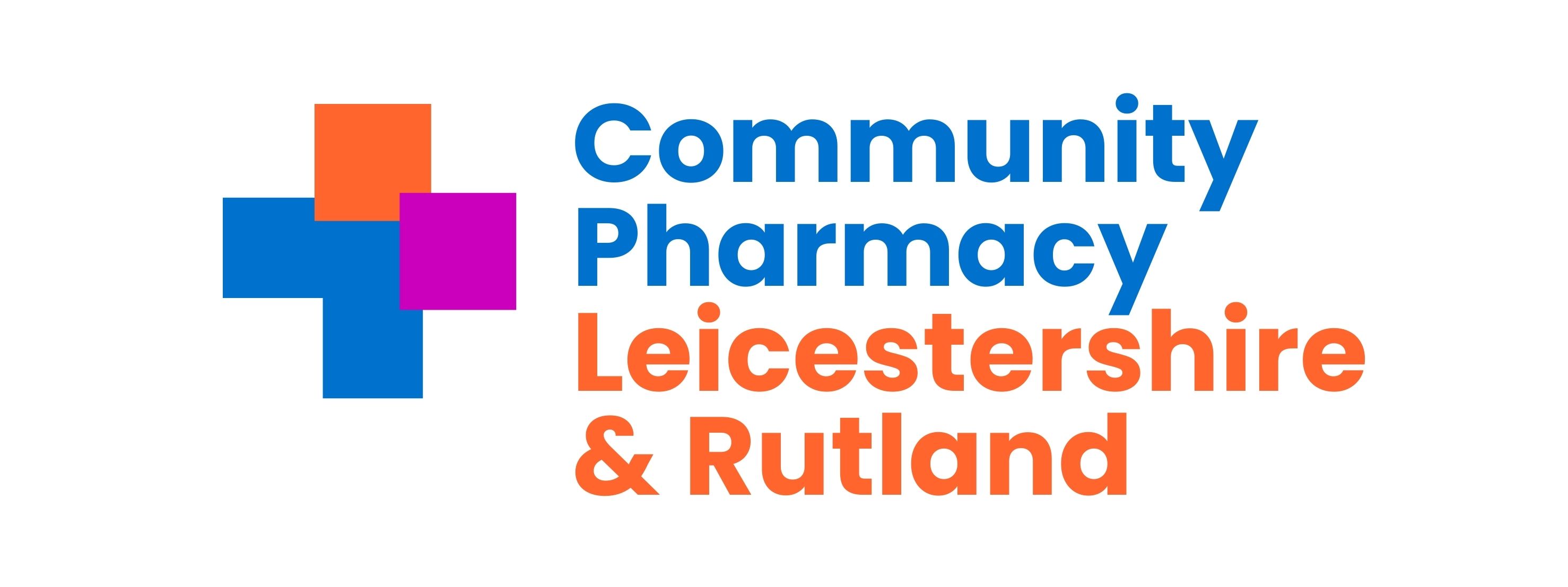 Delivery plan for recovering access to primary care (PCARP)
On 9th May 2023, the Government and NHS promised a £645m investment in community pharmacies over the next two years to support a pharmacy common conditions service, along with expansion of the NHS Pharmacy Contraception and NHS Hypertension Case-Finding services.

Expand pharmacy oral contraception (OC) and blood pressure (BP) services this year, to increase access and convenience for millions of patients, subject to consultation. (31st Dec 2023) 

Launch Common Conditions Service (CCS) formerly known as Pharmacy First so that by end of 2023 community pharmacies can supply prescription-only medicines for seven common conditions. (31st Dec 2023) 

Uncomplicated UTI / Shingles / Impetigo / Sinusitis / Infected insect bites / Acute otitis media/ Sore throat 

This, together with OC and BP expansion, could save 10 million appointments in general practice a year once scaled, subject to consultation.
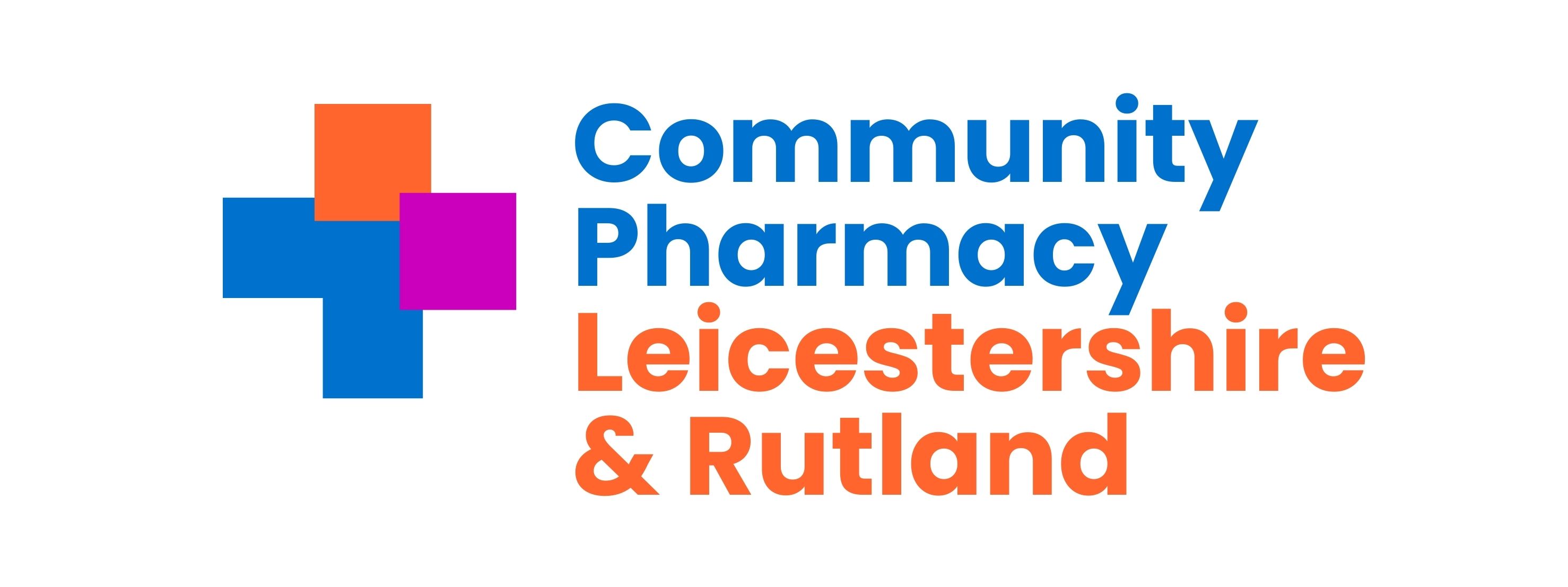 Delivery plan for recovering access to primary care (PCARP)
Pharmacy 
• Launch Common Conditions Service (formerly Pharmacy First) by end of 2023 	By 31 Dec 2023

• Expand Blood Pressure and Oral Contraception services this year			By 31 October 2023

 • Increase pharmacy flexibility (on supervision, PGDs, POM to P, and hub and spoke)* 	
(subject to parliamentary timetables)


Digital
• Develop and deliver interoperable digital solutions between pharmacy and general practice 
By 31 October 2023
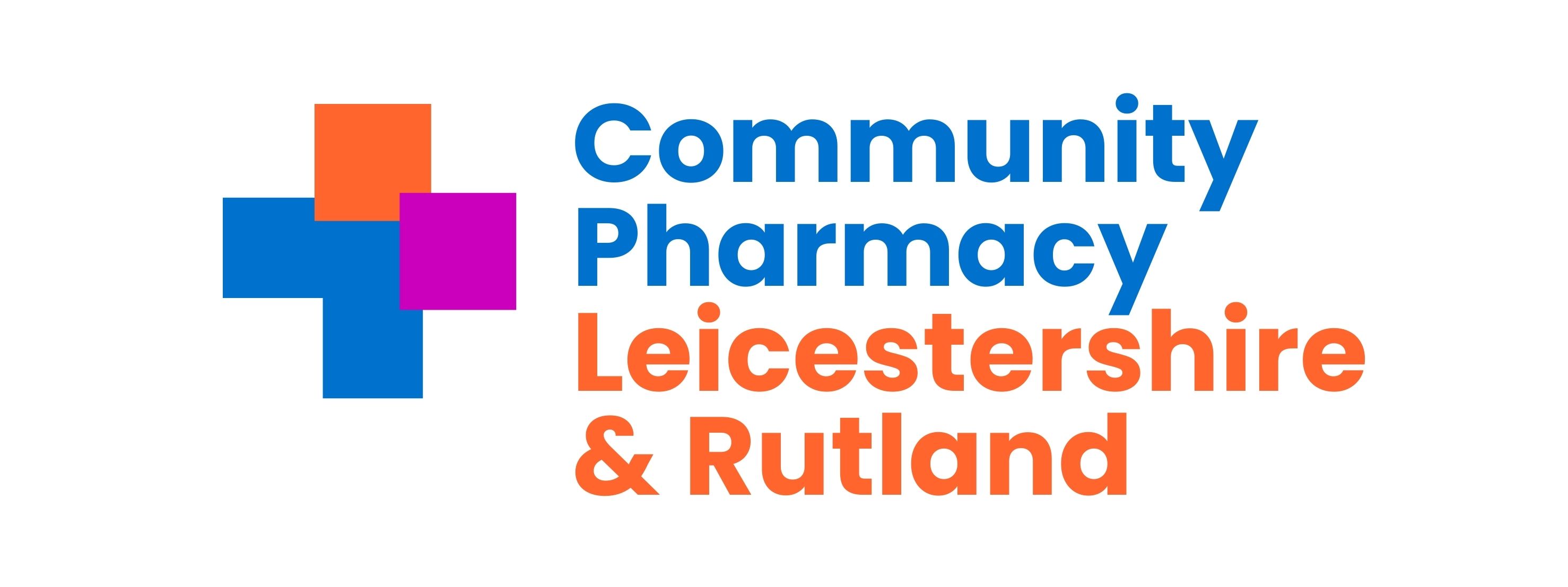 Workstreams
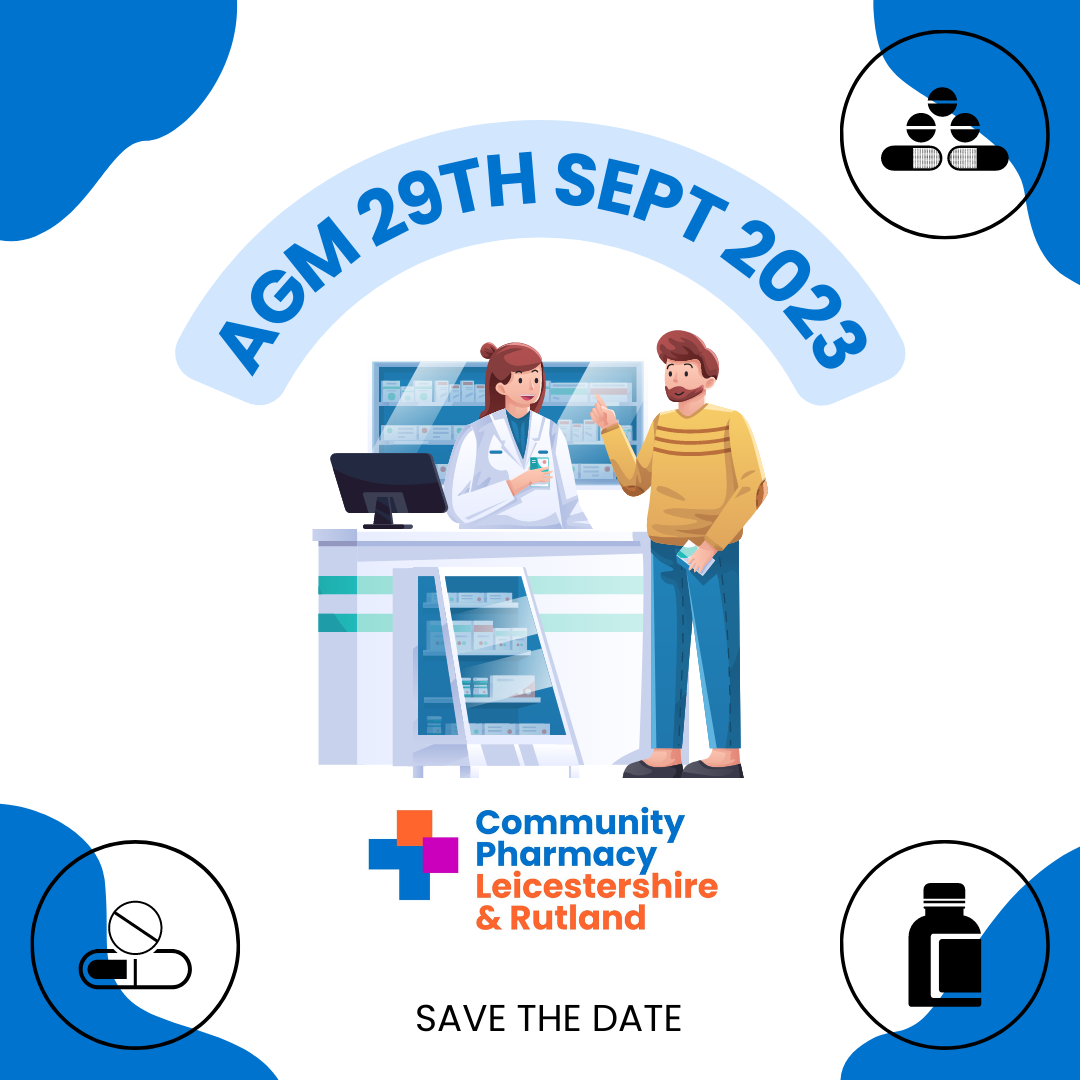 AGM planning

Hybrid event (F2F and online) 

Also looking at incorporating training in to the AGM for the first time
Workstreams
PQS Drug Tariff Part VIIA PQS 27042023_0.pdf (nhsbsa.nhs.uk)
BP Check Service
Tailored training 
ABPM poll on whatsapp 
PRN00173-Advanced-service-specification-NHS-community-pharmacy-hypertension-case-finding-advanced-service-vers-1.pdf (england.nhs.uk)
Pharmacist, or pharmacy technician
Reduced Year 5 Community Pharmacy Contractual Framework (CPCF) PQS scheme launched on 1 June 2023.
1 gateway criterion NMS
3 domains Medicines Optimisation, Respiratory and Prevention
Webinar planned in Sept
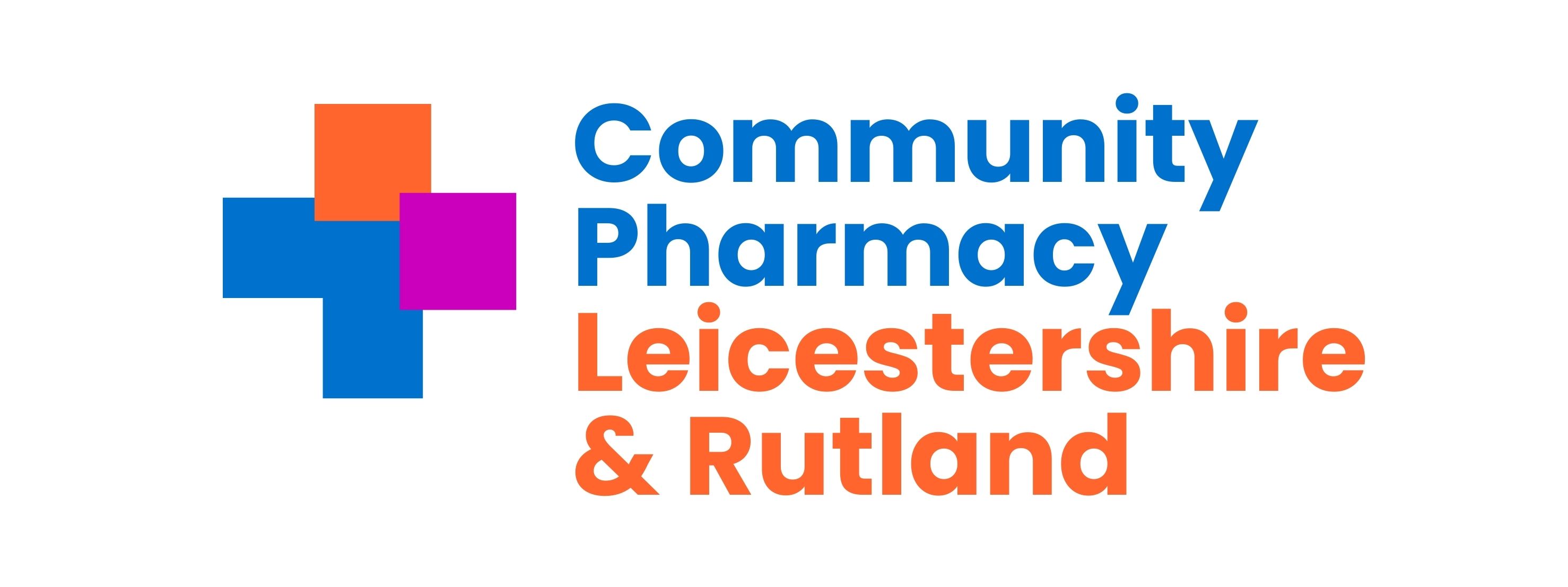 Meeting with Novo nordisk TODAY - Ozempic supply issues
Subject: Urgent Issue with Ozempic Stock and Request for Support
Chair, Altaf Email sent to MHRA and CPE 
Chief Officer –ICB and ICS 
Raised issues around unfair distribution, communication for CP, GPs , Patients and ICB 
Pulling together financial impact of inflated procurement pricing on average pharmacy to support DoH and Govt consultation 
Ozempic 1mg solution for injection supply issue updated SPS guidance- further update later today
Glucagon-like peptide-1 (GLP-1) analogues act as GLP-1 receptor agonists.
Prescribing available GLP-1 receptor agonists – SPS - Specialist Pharmacy Service – The first stop for professional medicines advice
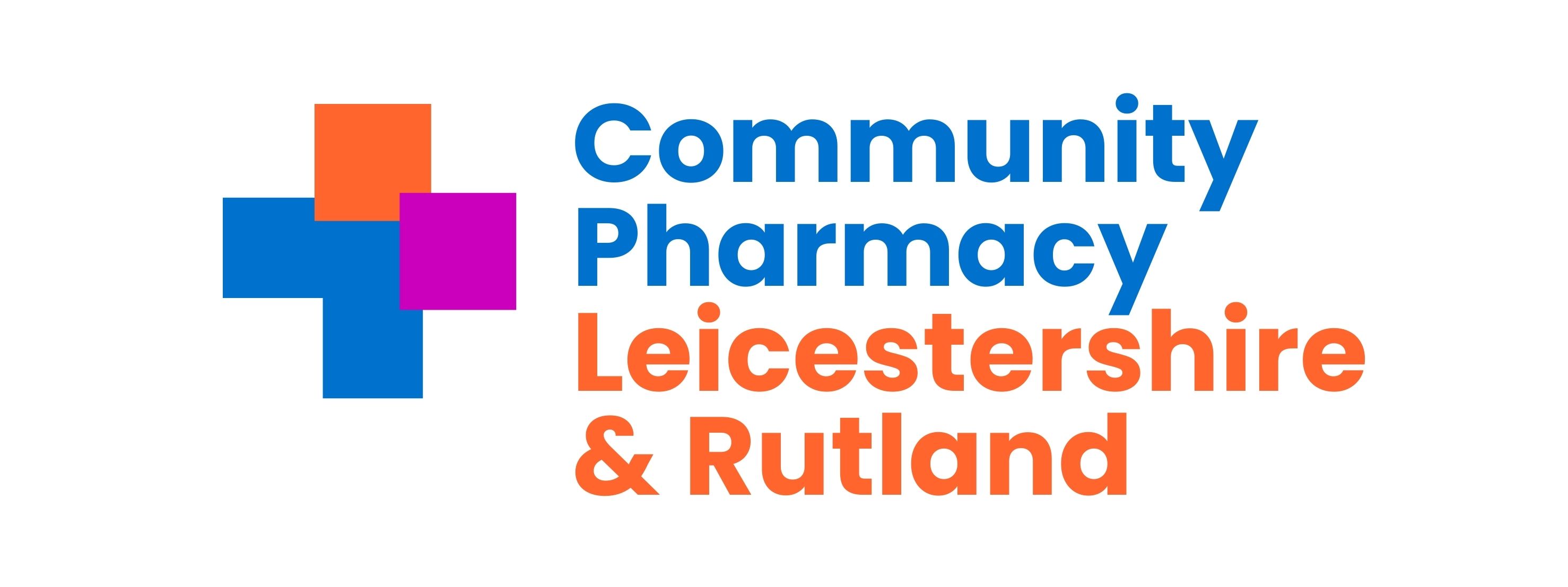 Local workstreams
Locally commissioned services
MP engagement
NRT voucher scheme 
EHC County PGD updating 

Shared Care Records
Parliamentary drop in session 10th July with CPE 
Sent emails and invitations to
Jon Ashworth 
Liz Kendell 
Neil o'brien 
Claudia Webbe
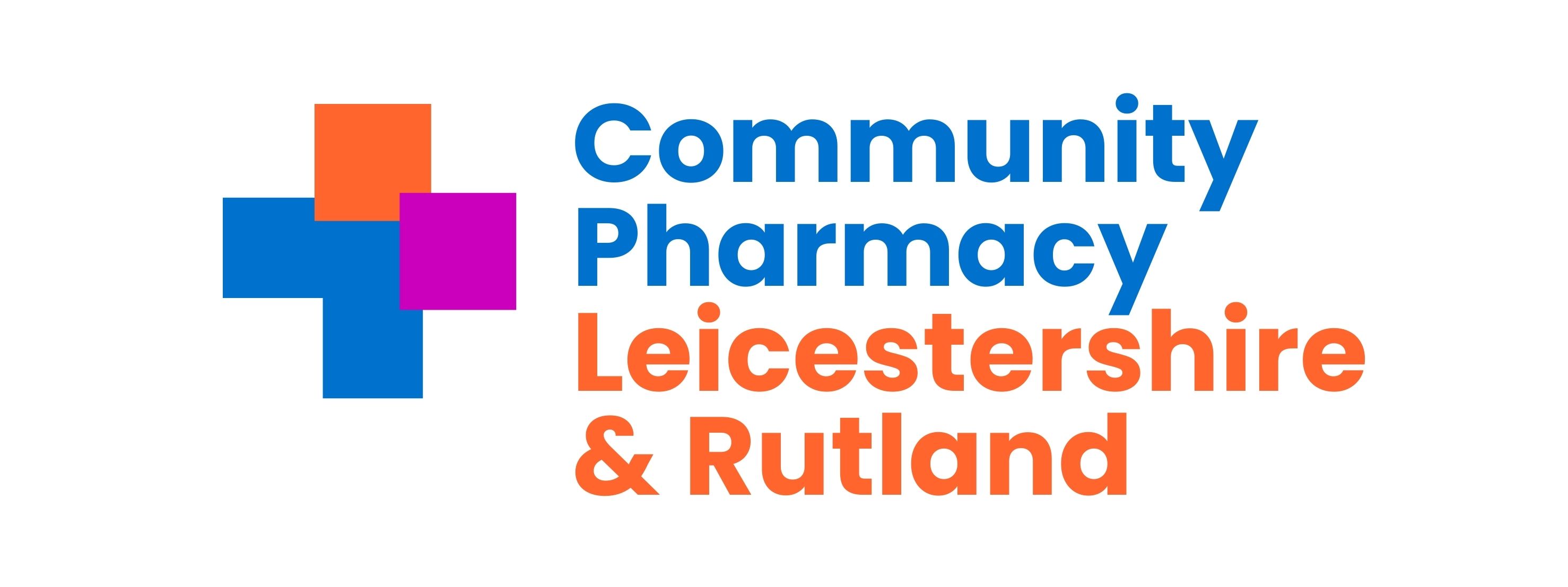 Questions & Discussion
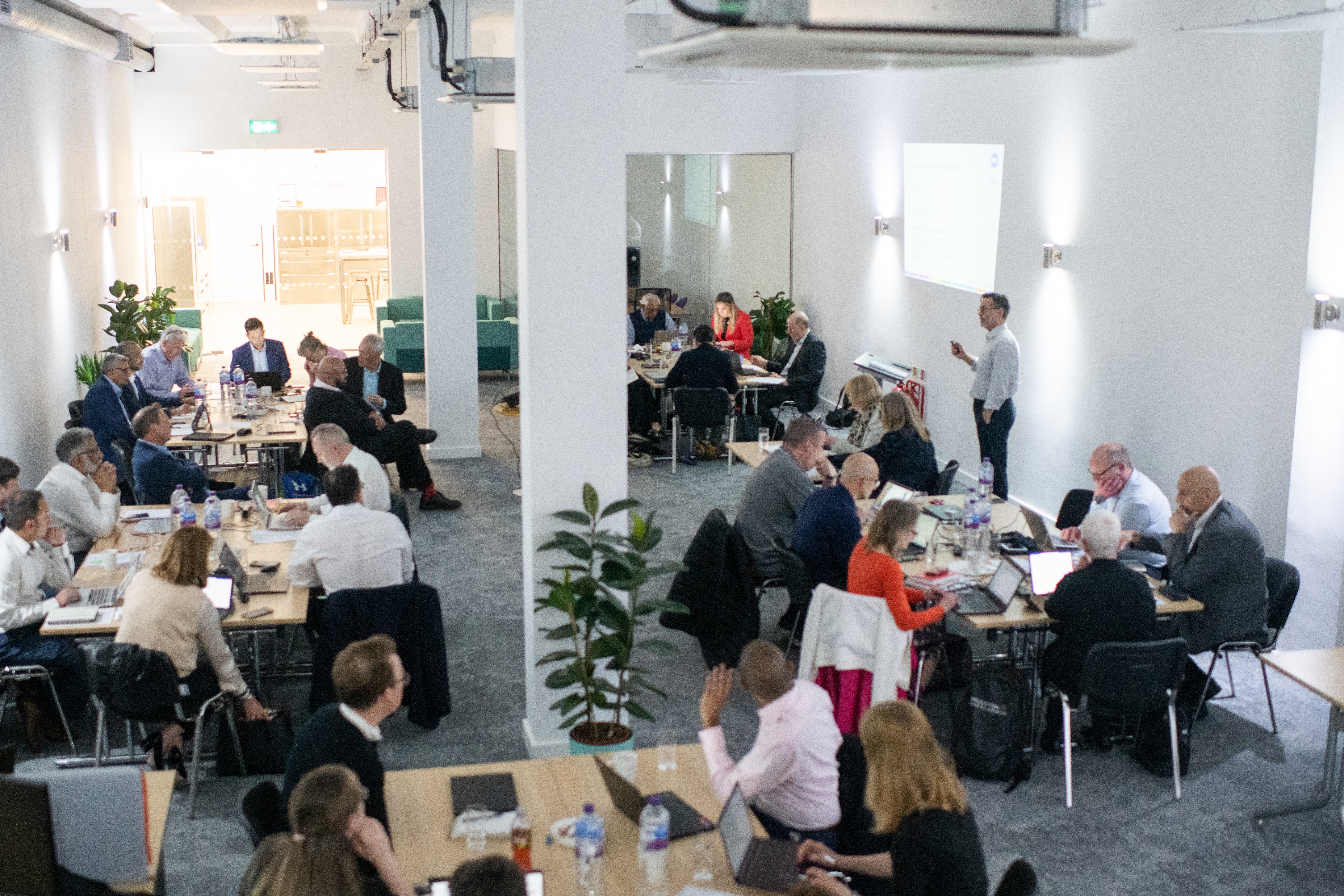 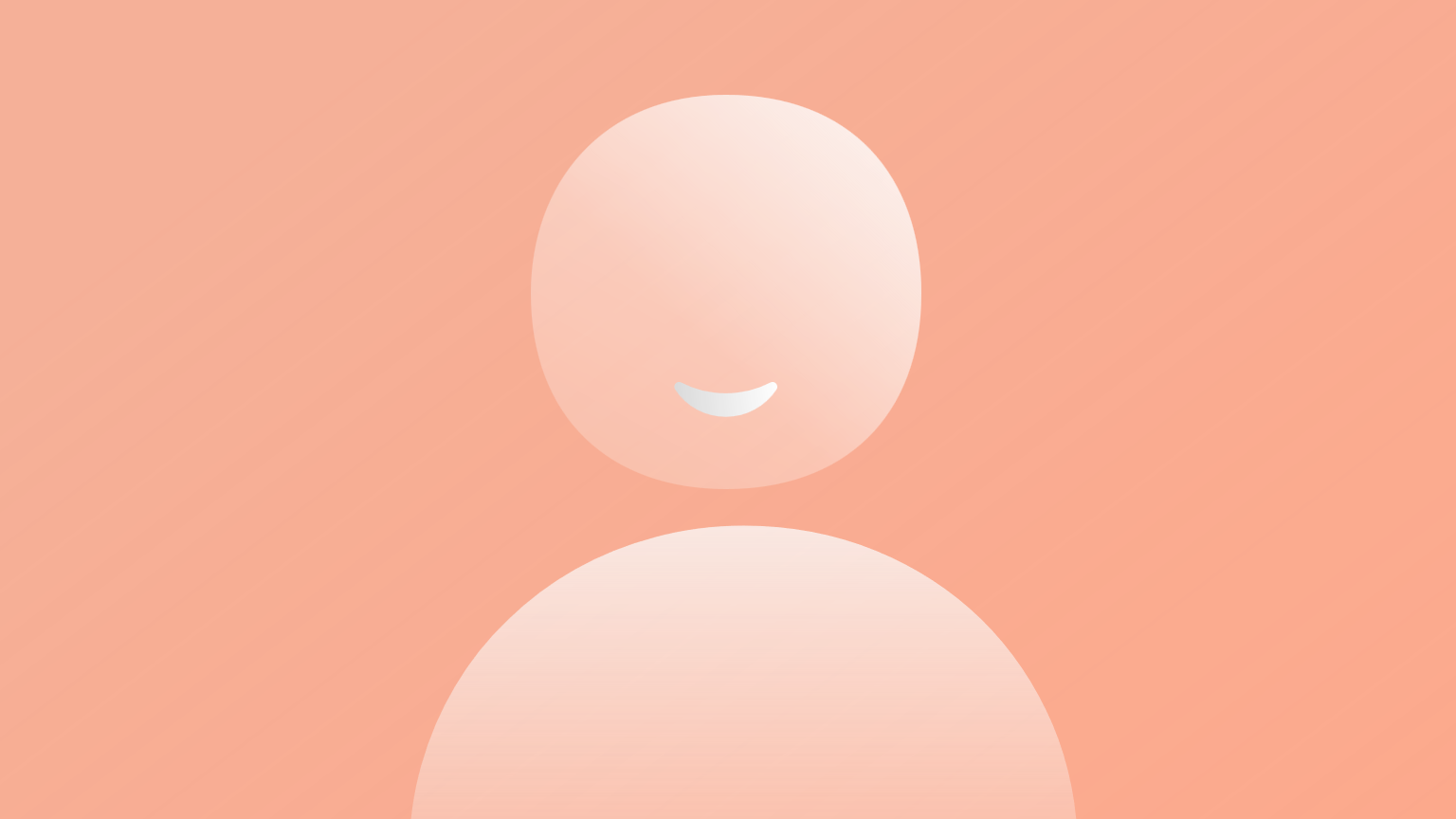 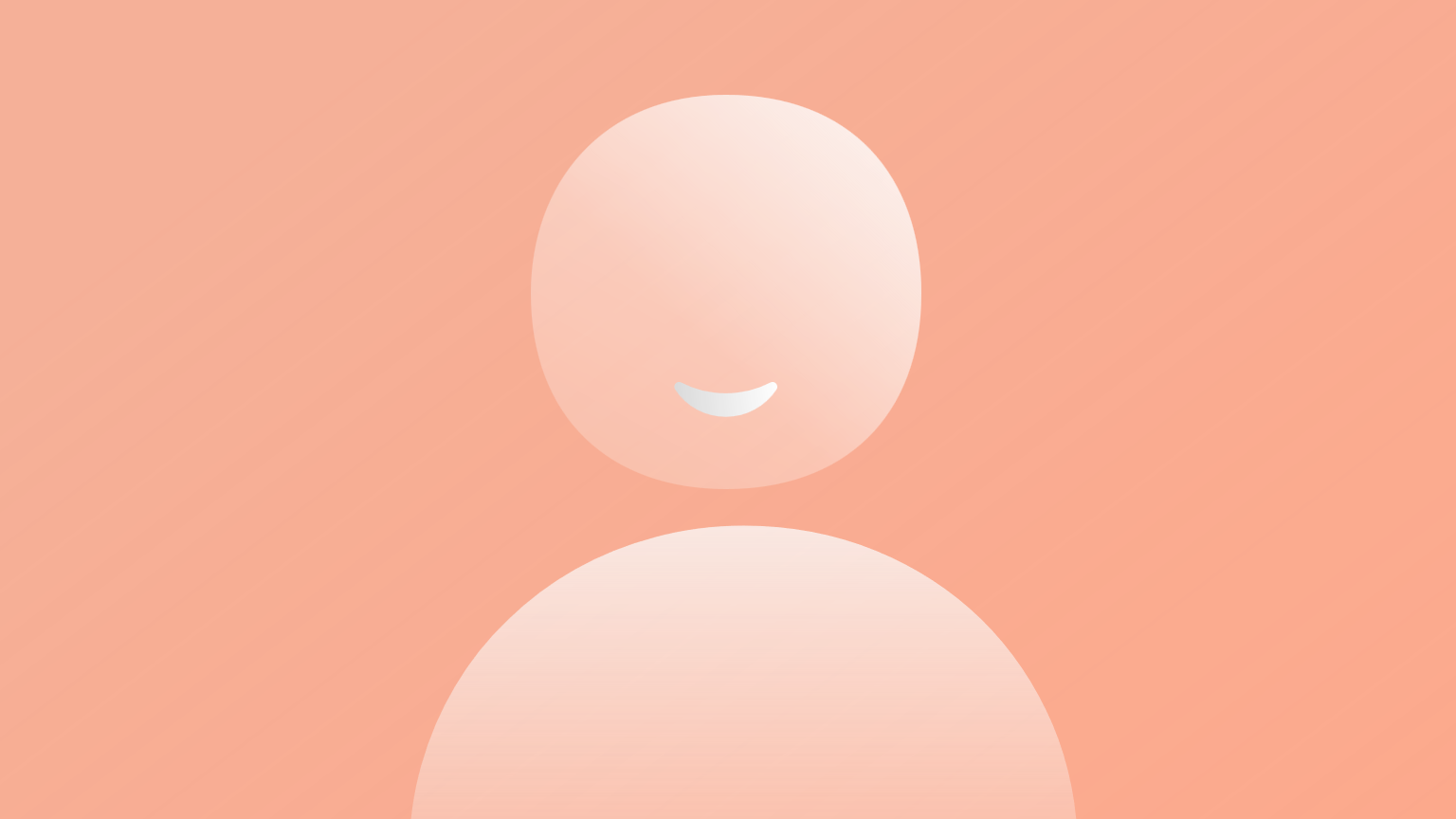 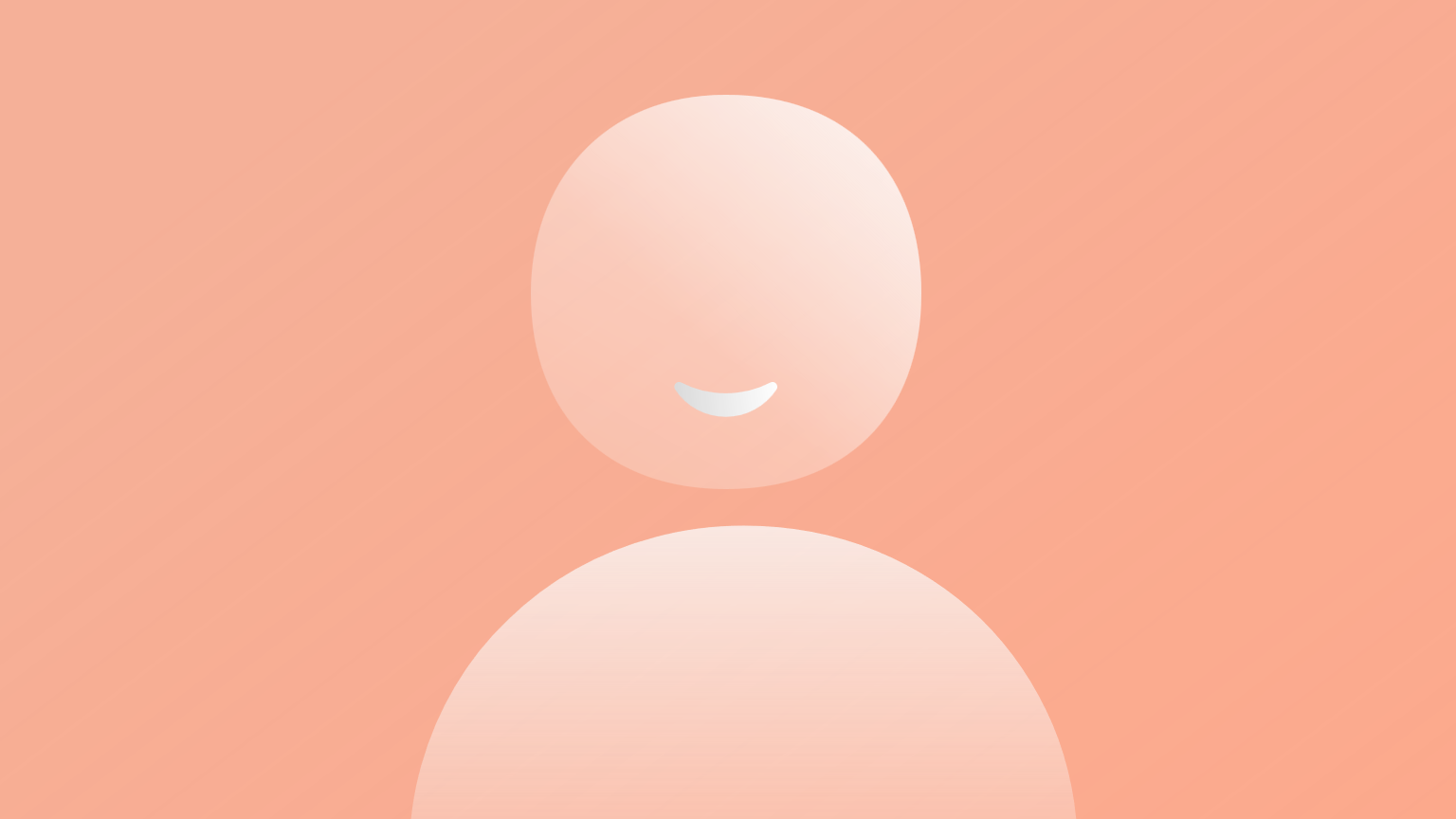 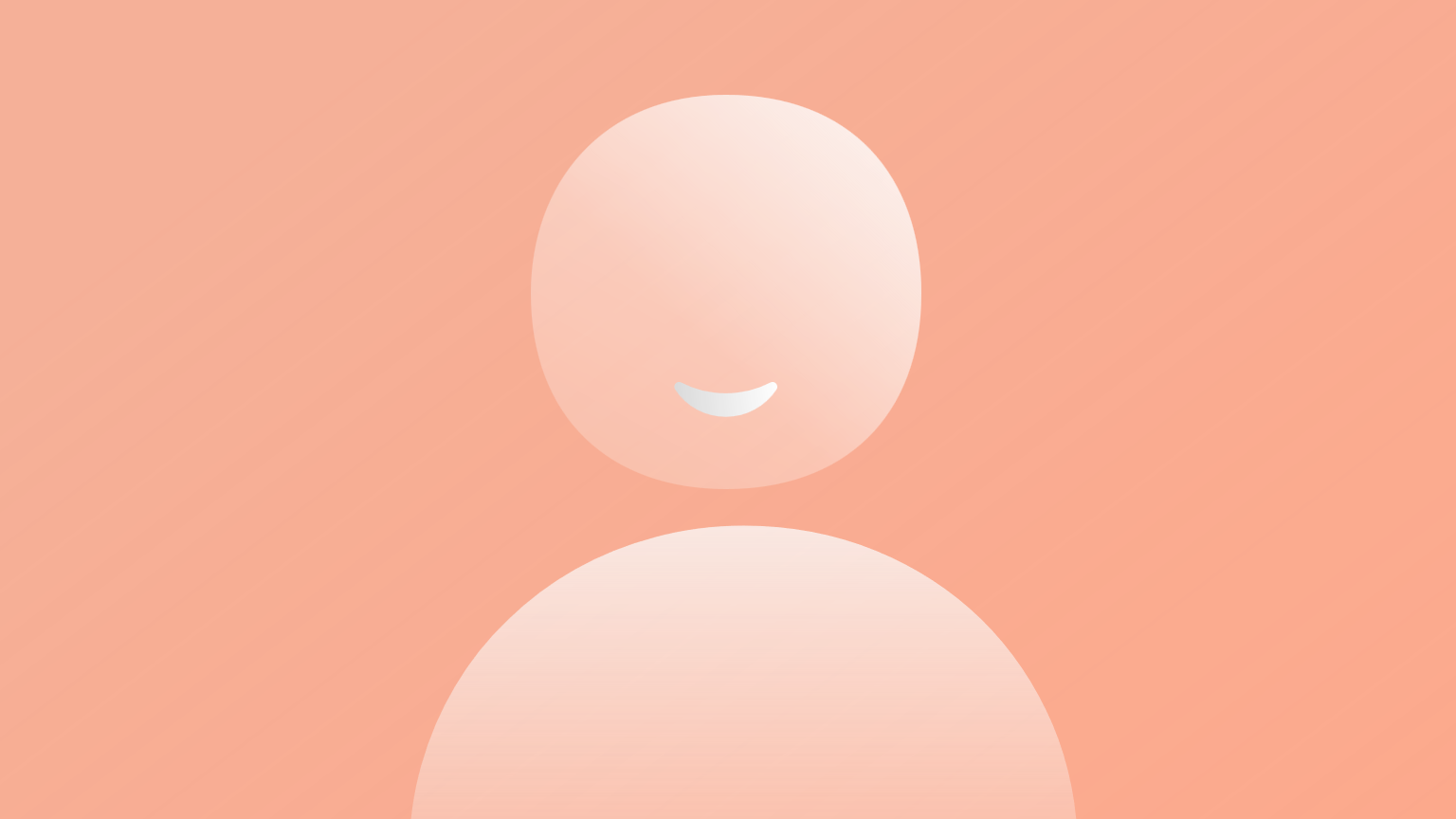 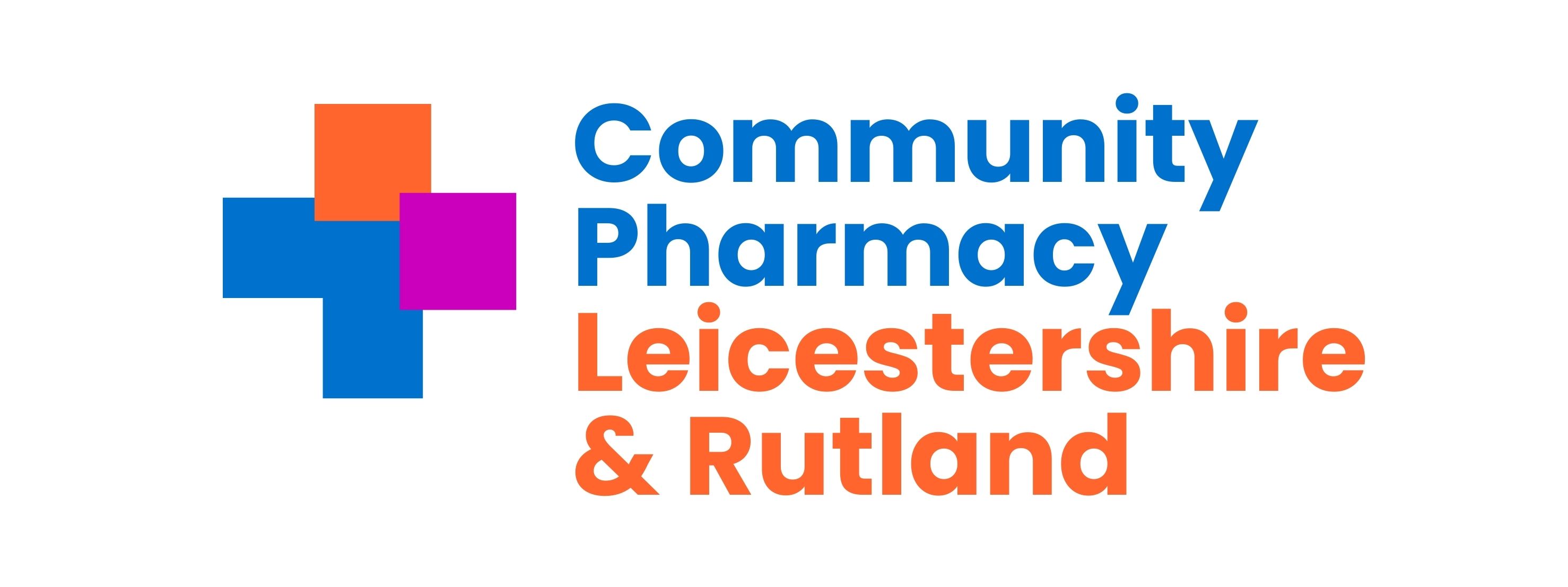